The following slides show the new eagle mascot, Wally, as he walks around the school checking out his new home
By Mackenzie Canto, ‘17
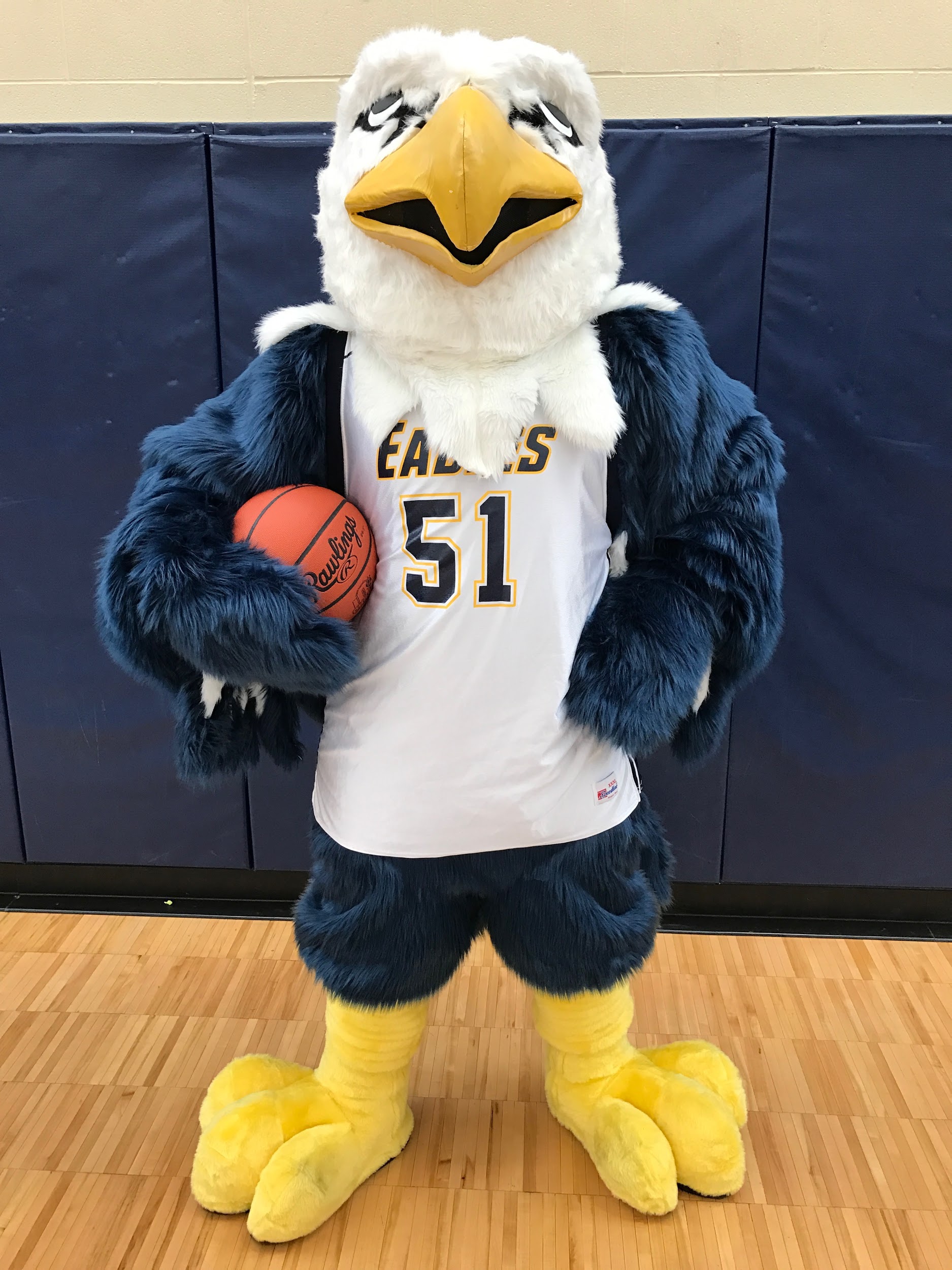 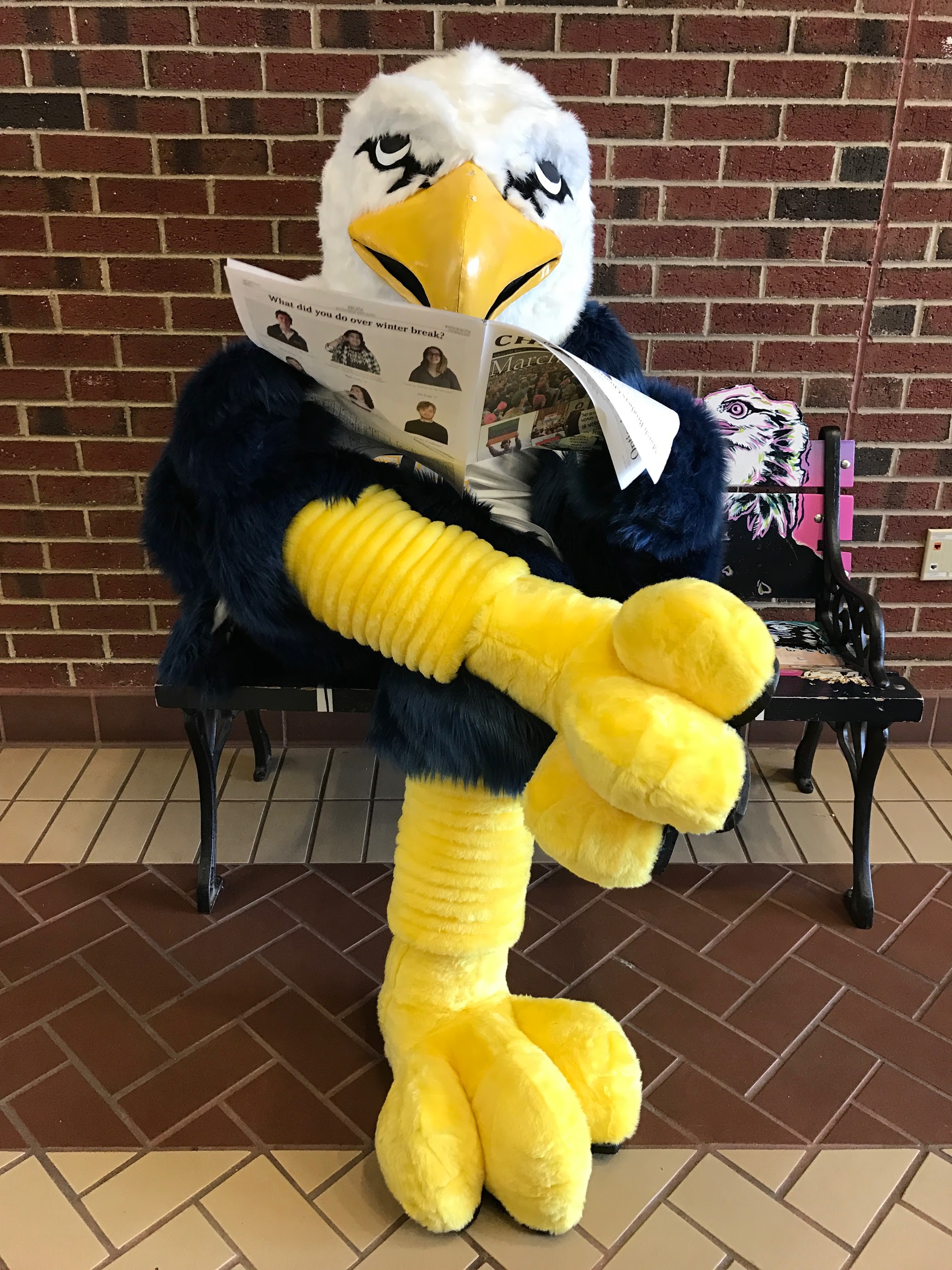 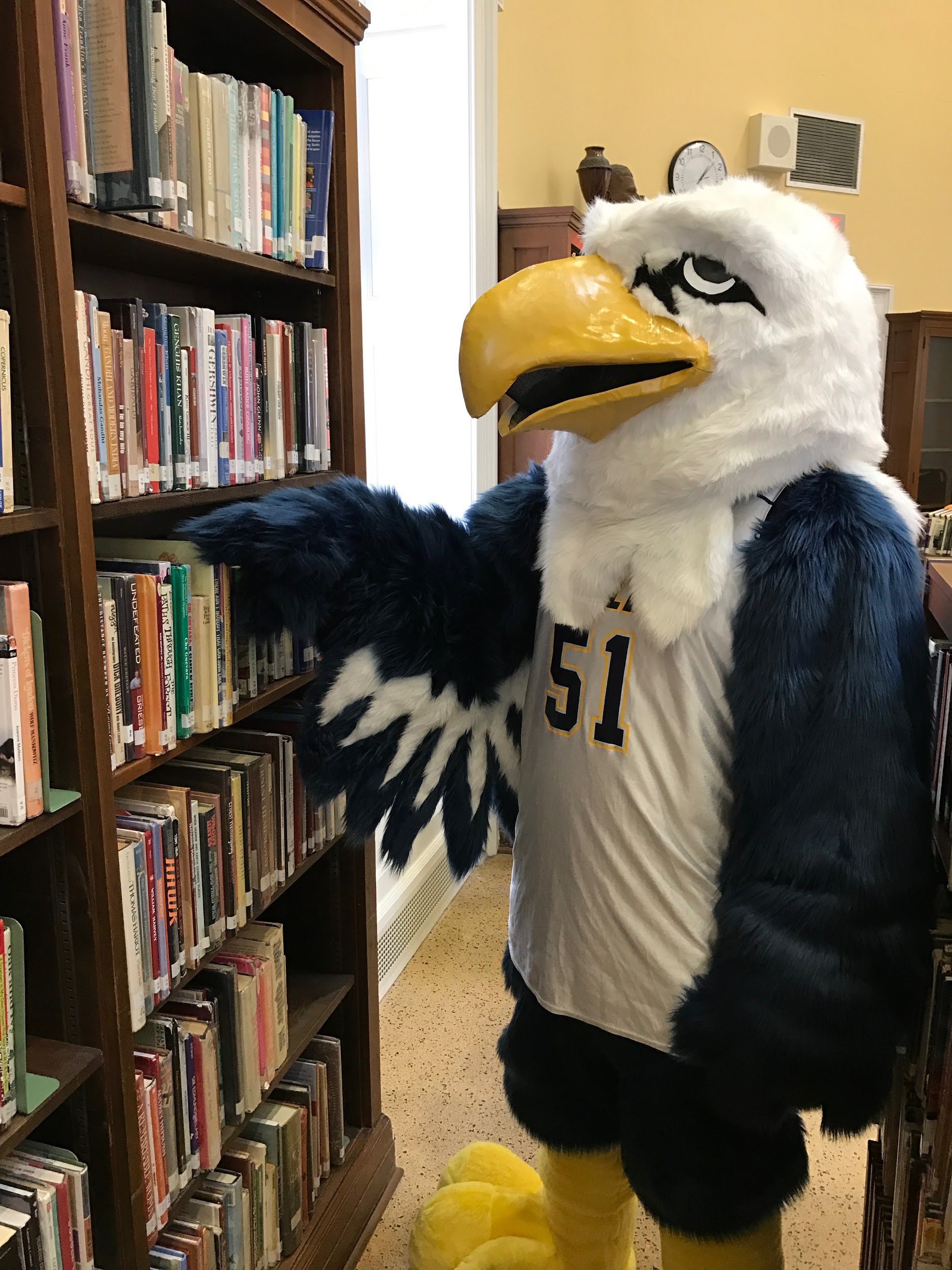 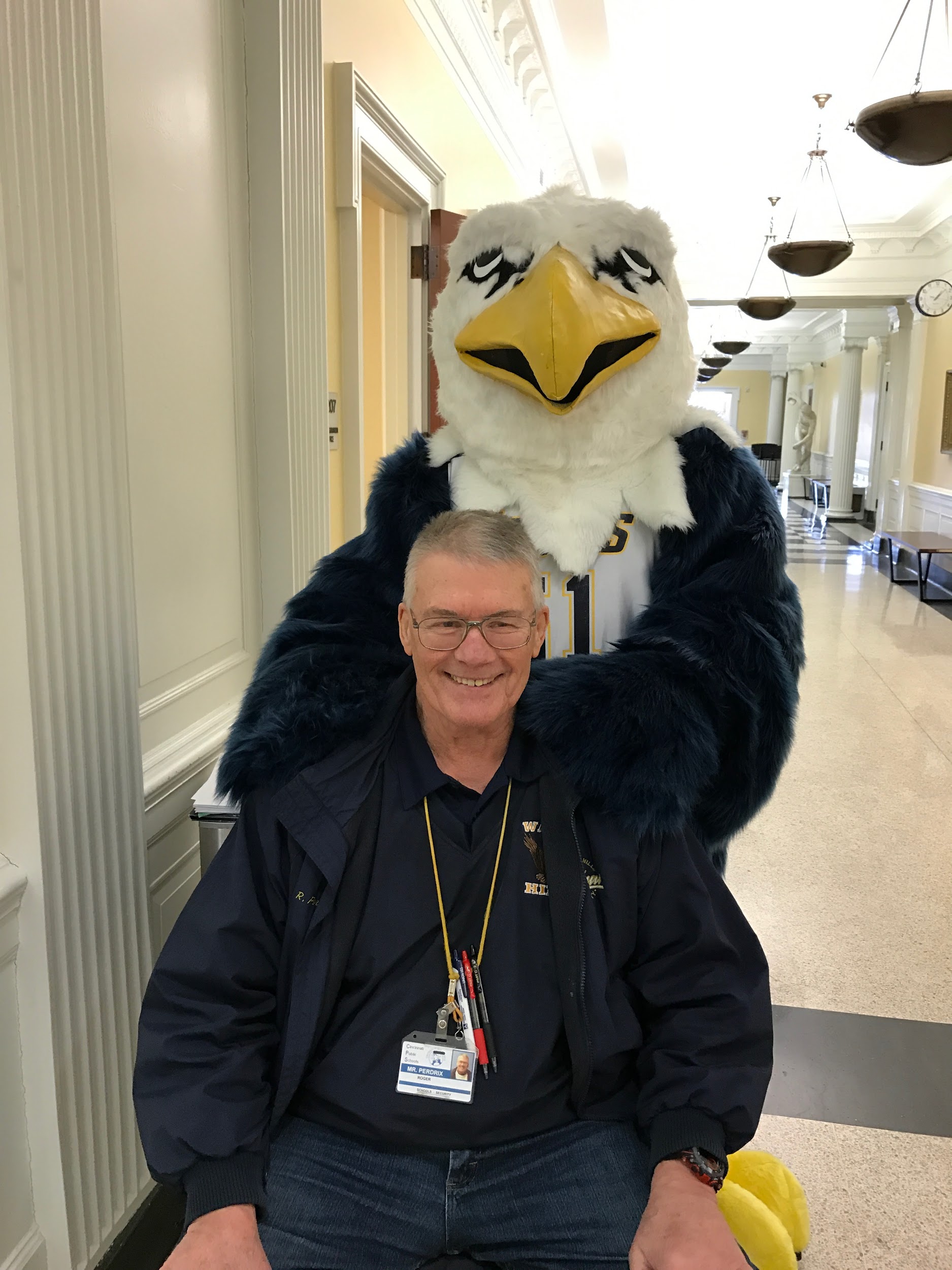 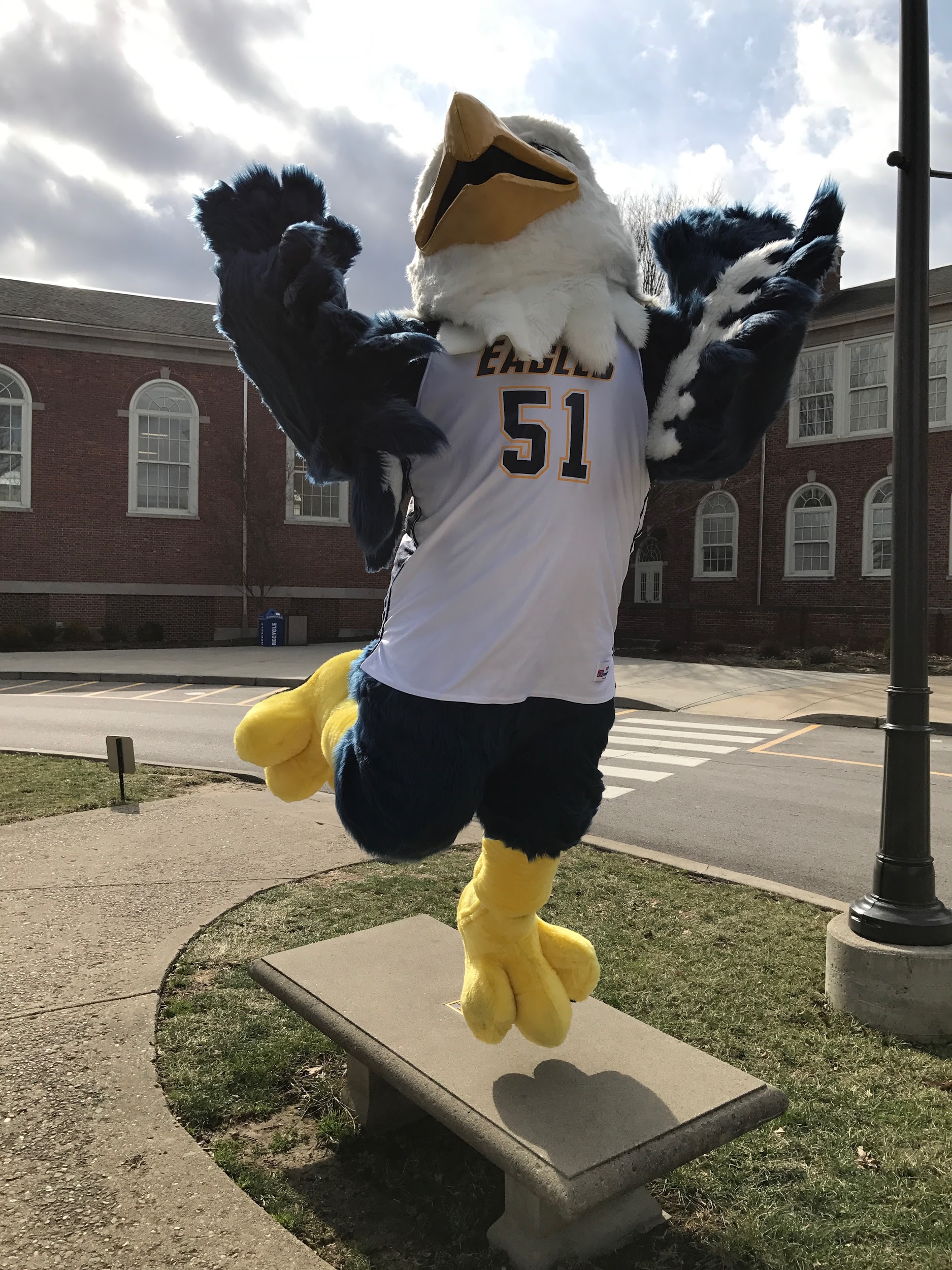 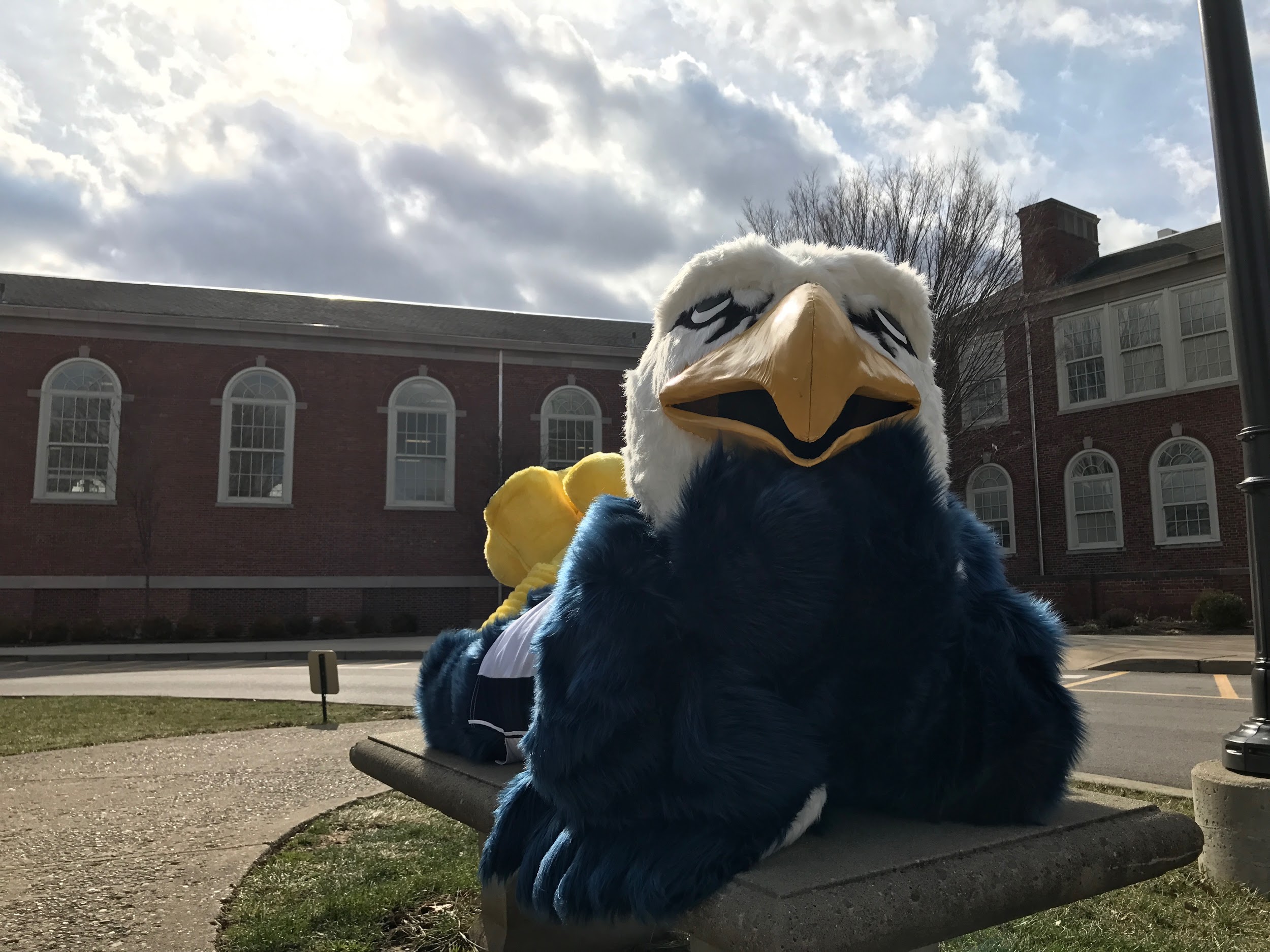 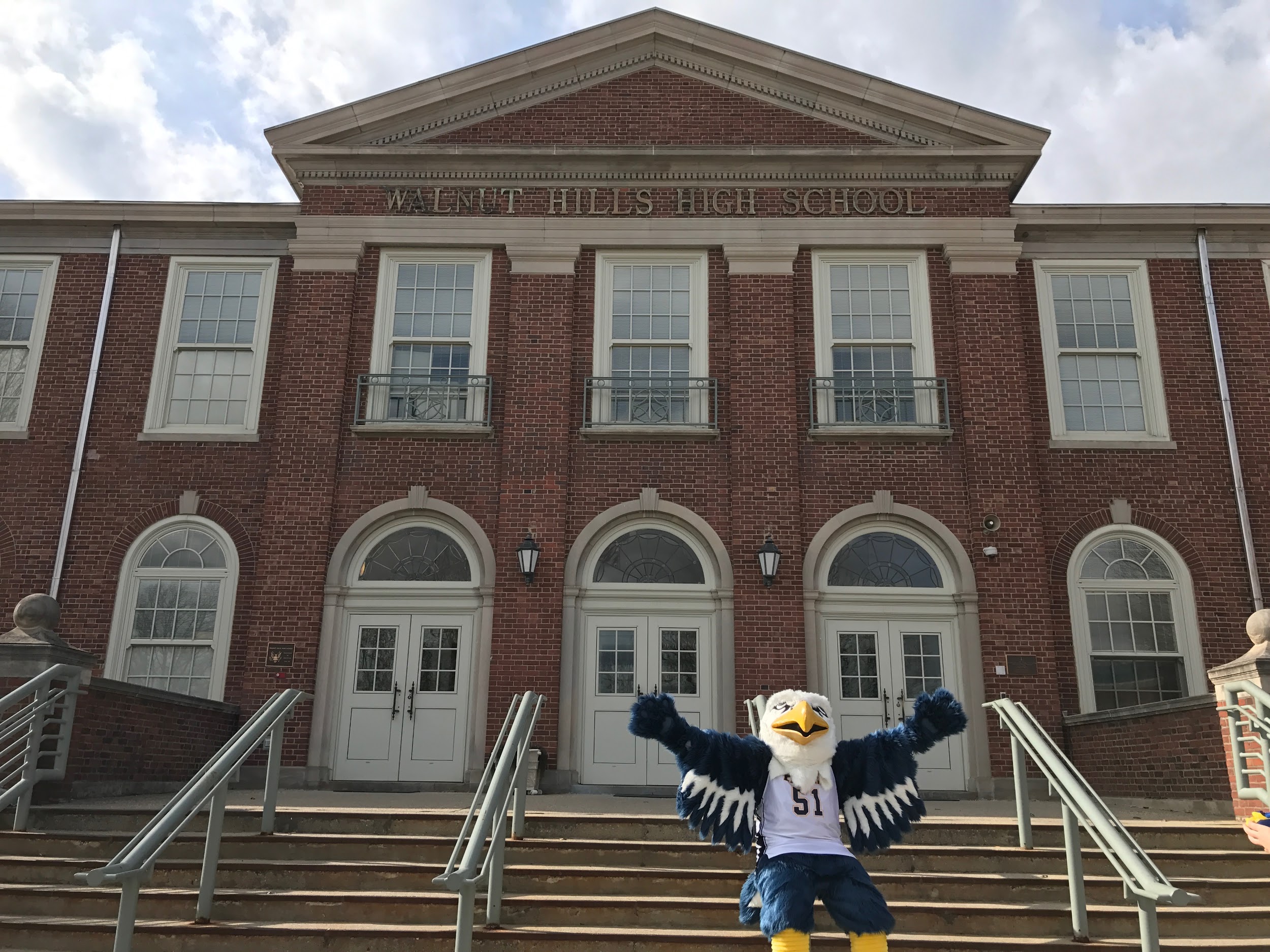 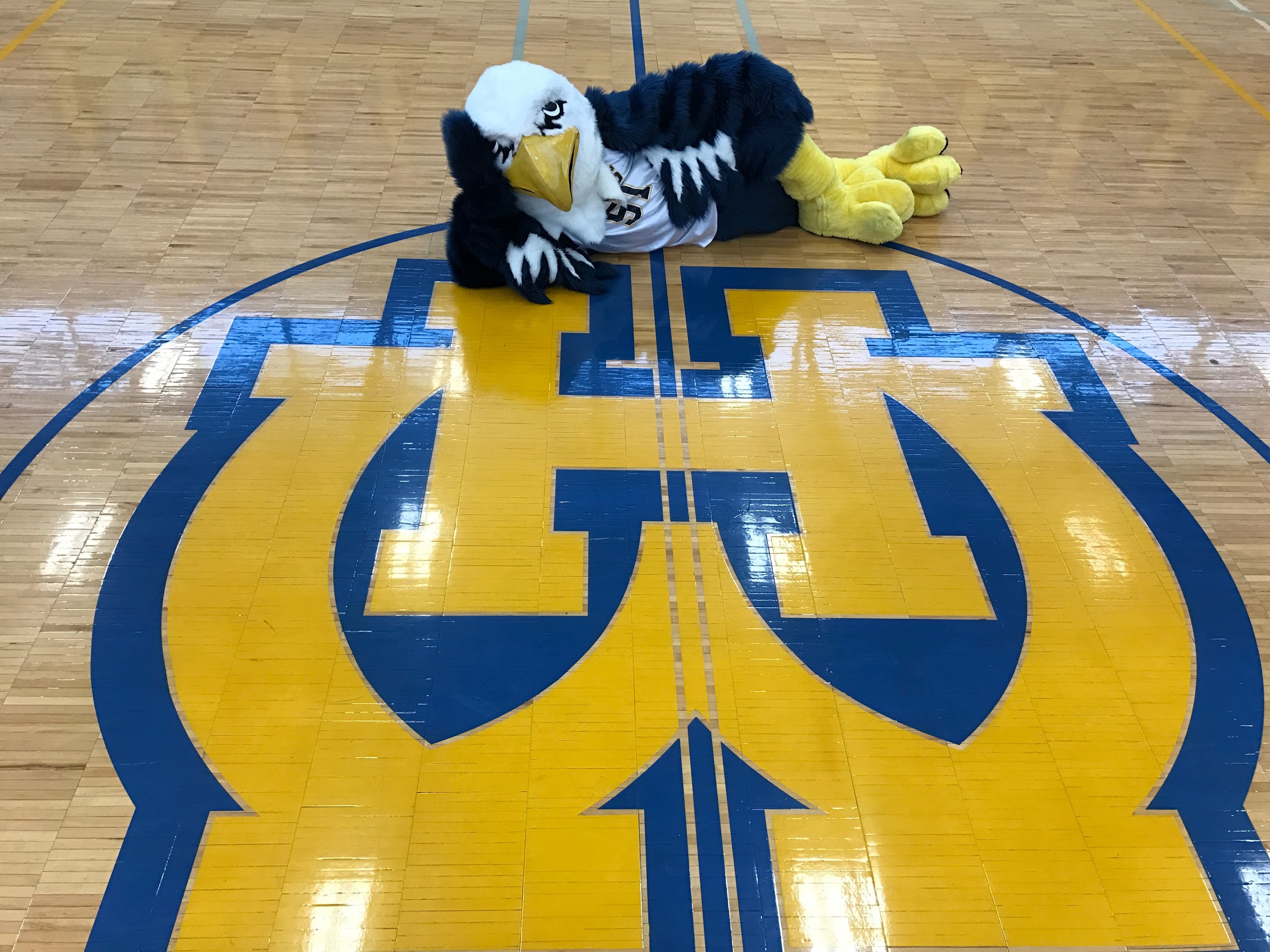 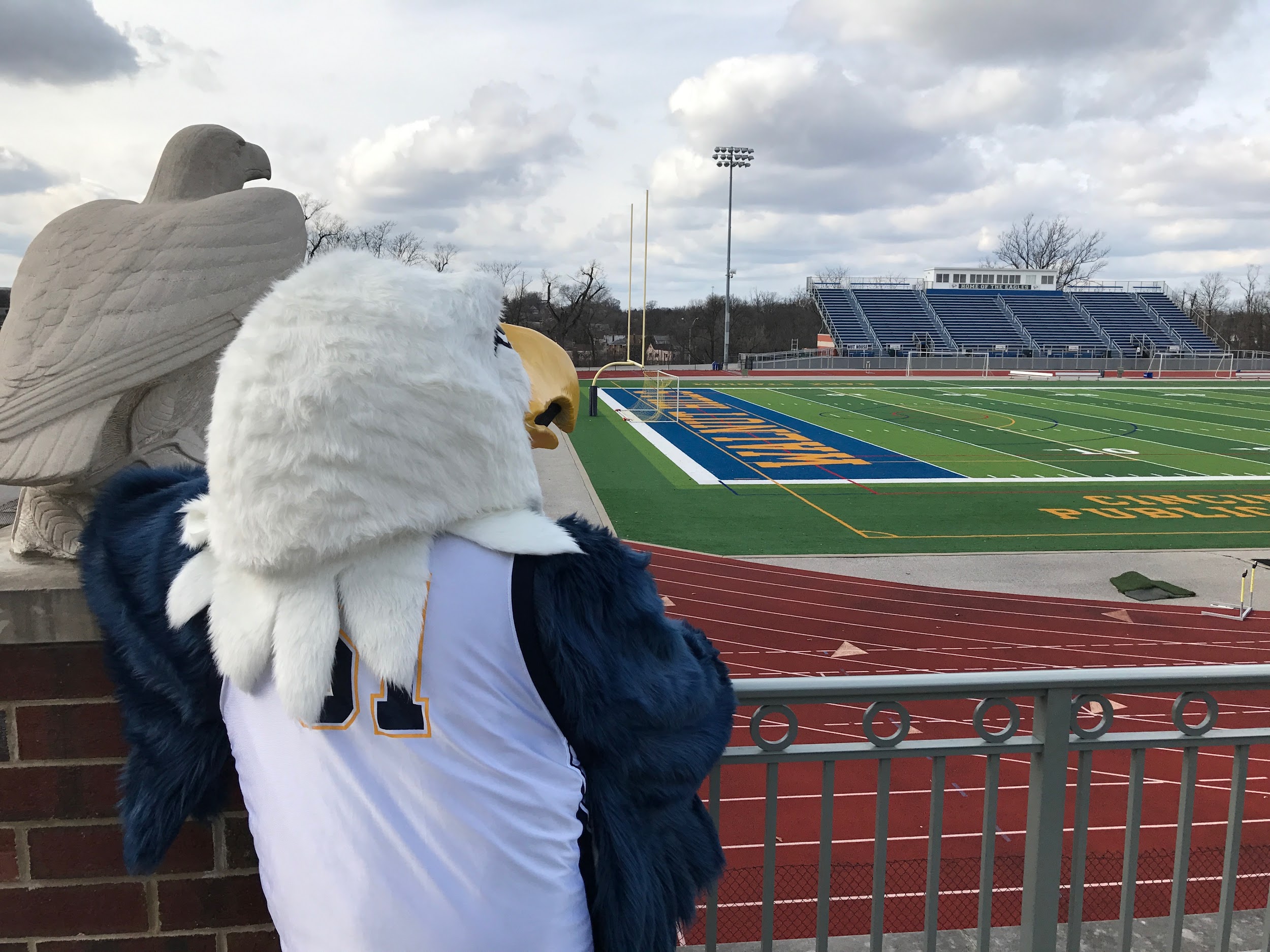 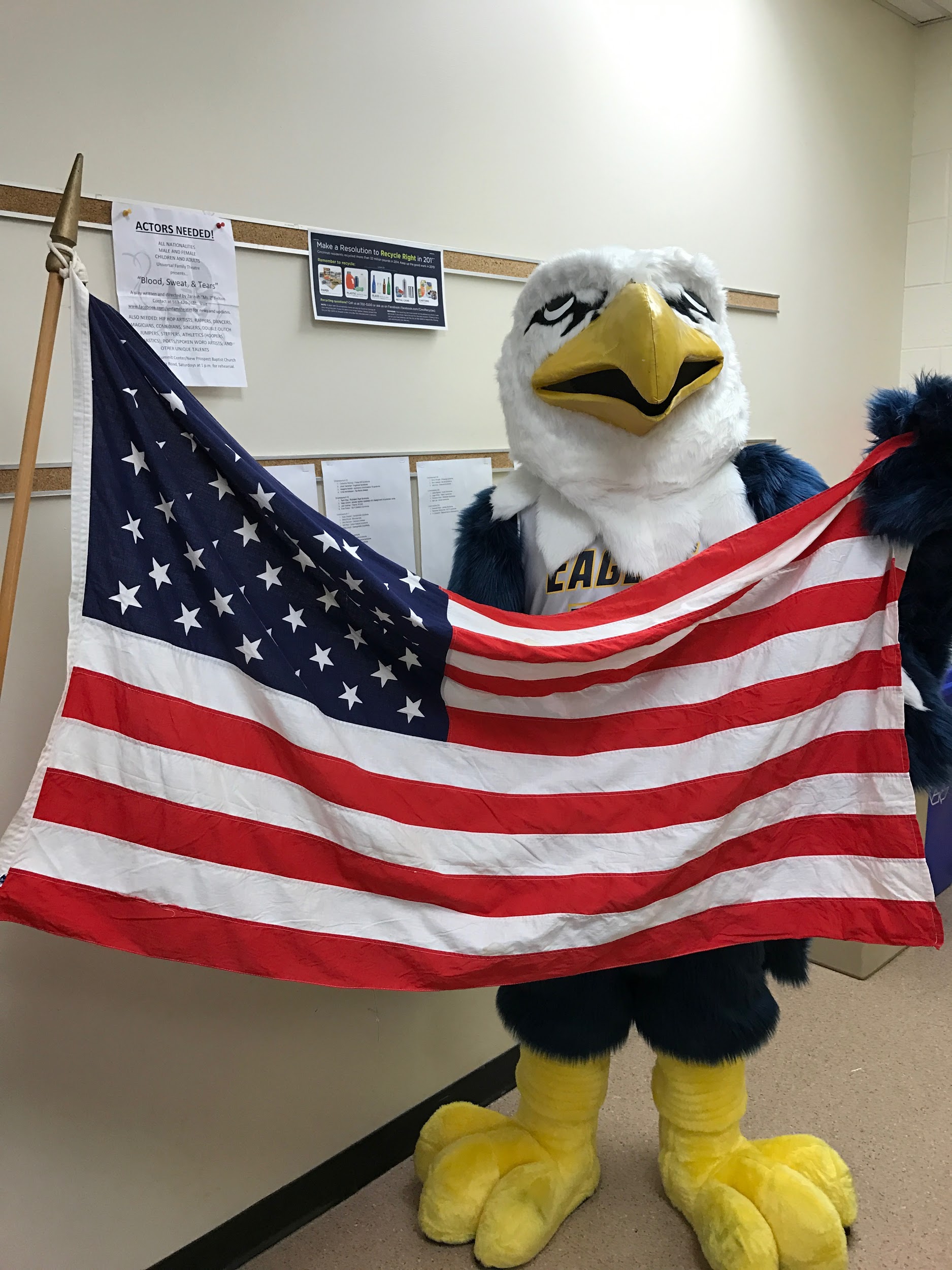 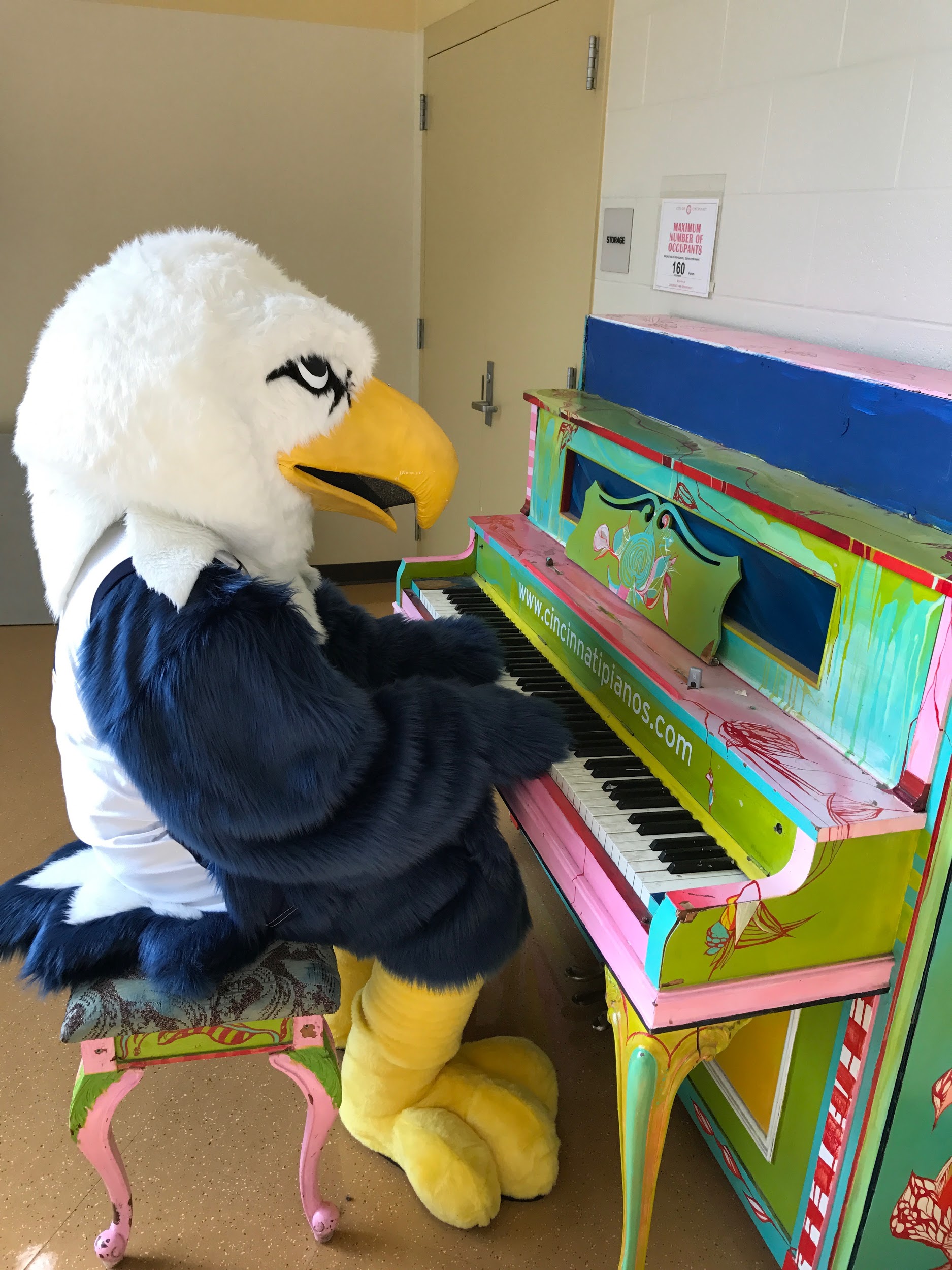 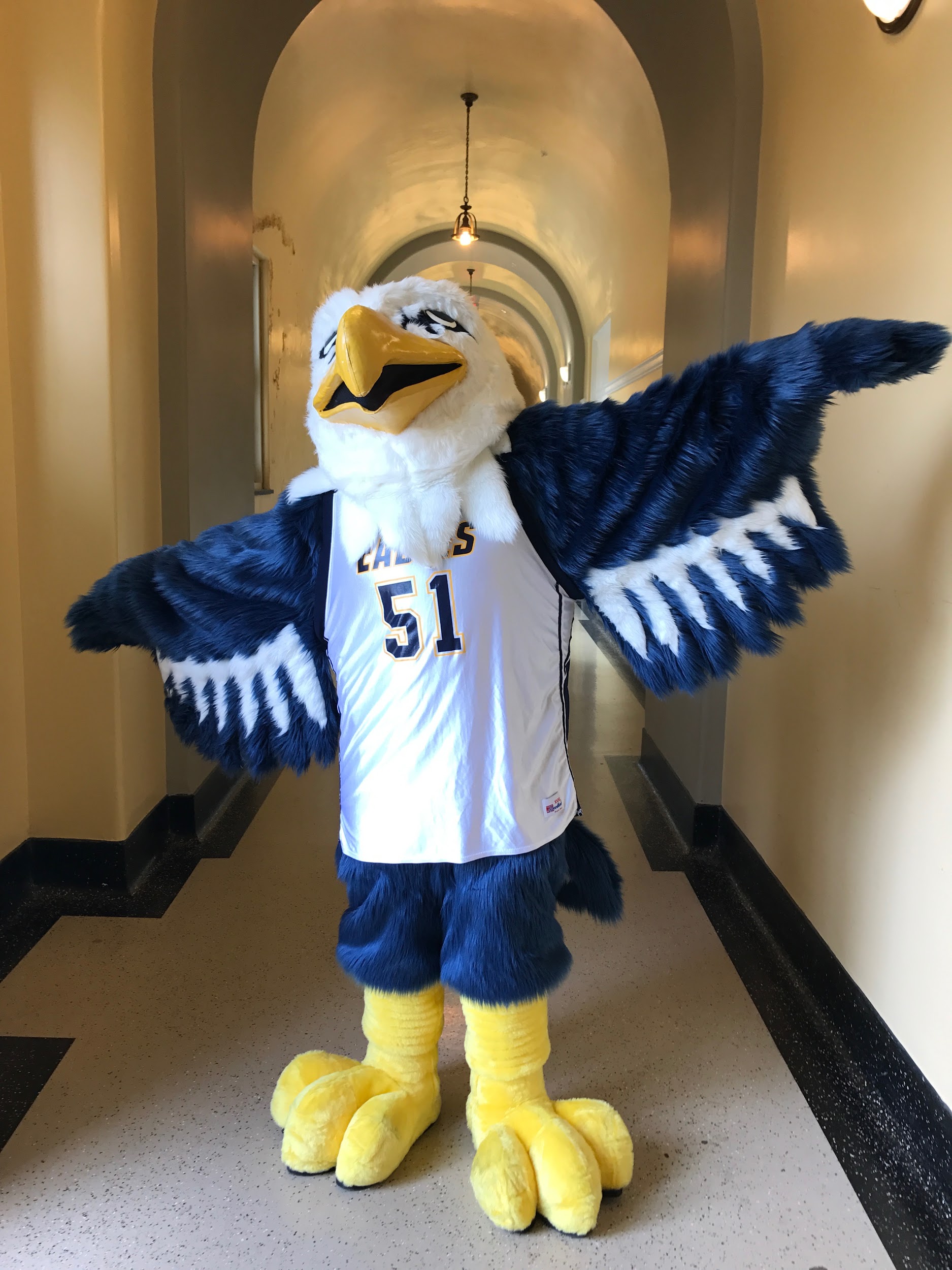